General PTO Meeting
May 10
1
Agenda
Call to Order/Establish Quorum/ Minutes Approval
Carnival
Budget
Chairs
Parent Social
Elementary Events
Middle School events
Upcoming Events
2
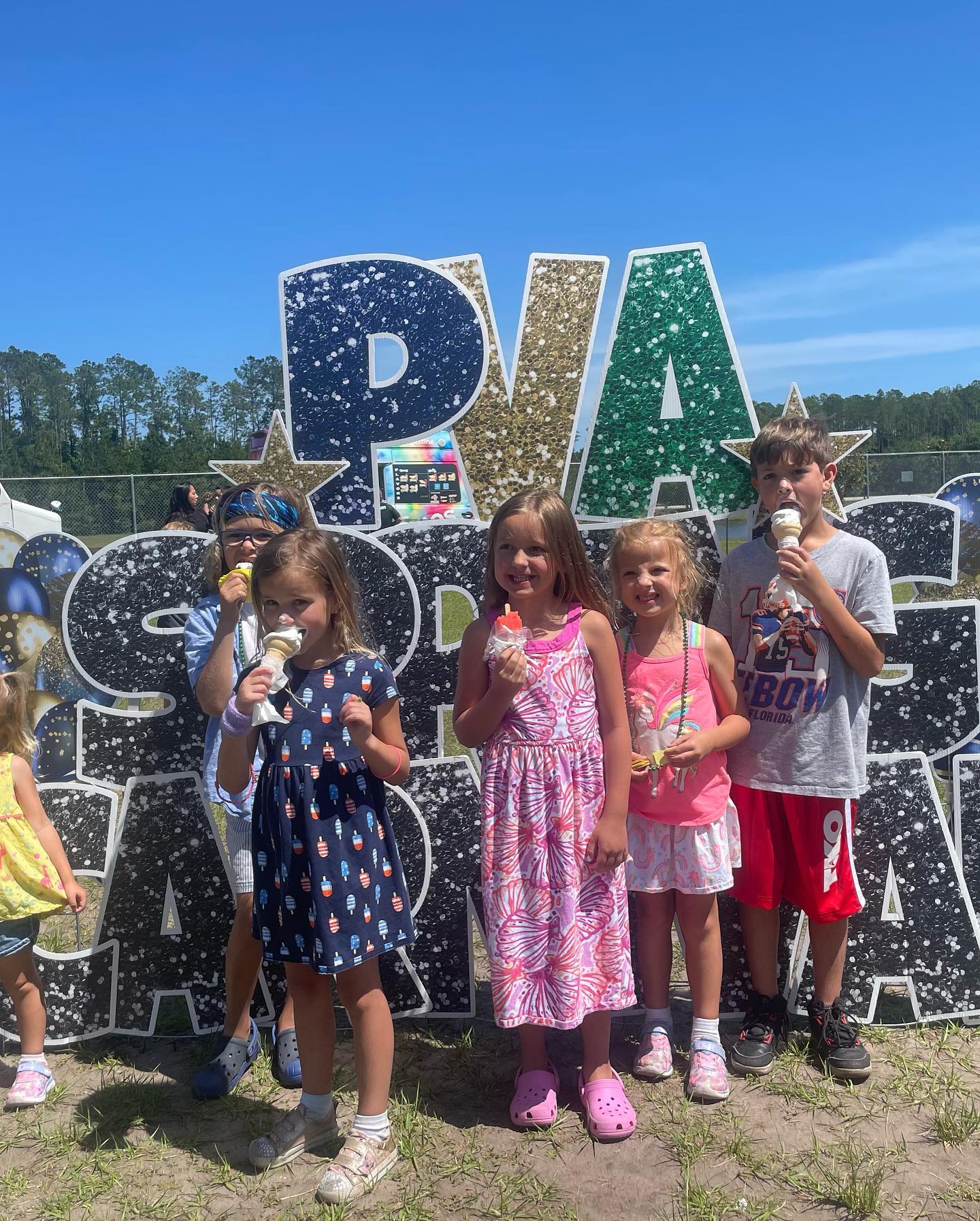 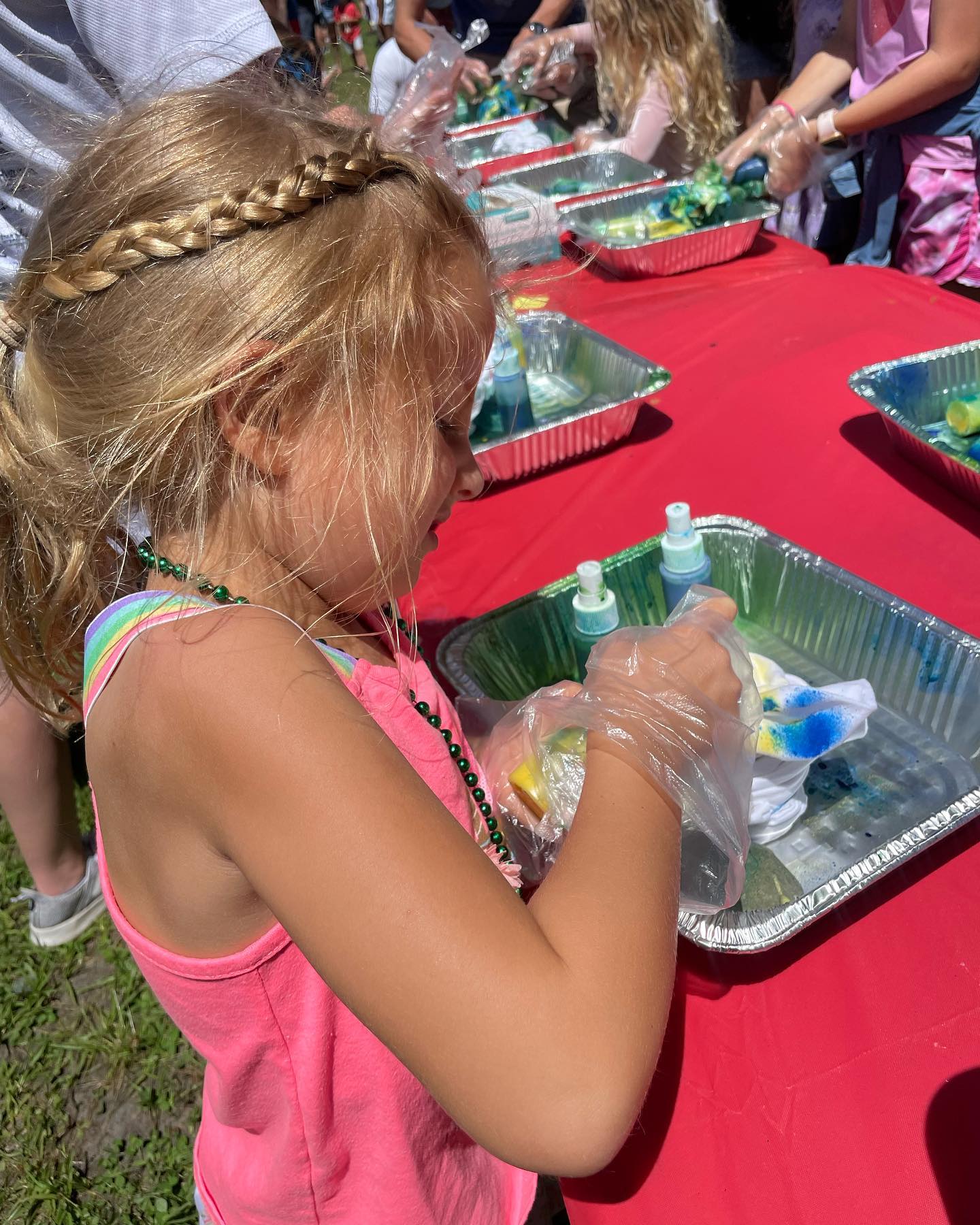 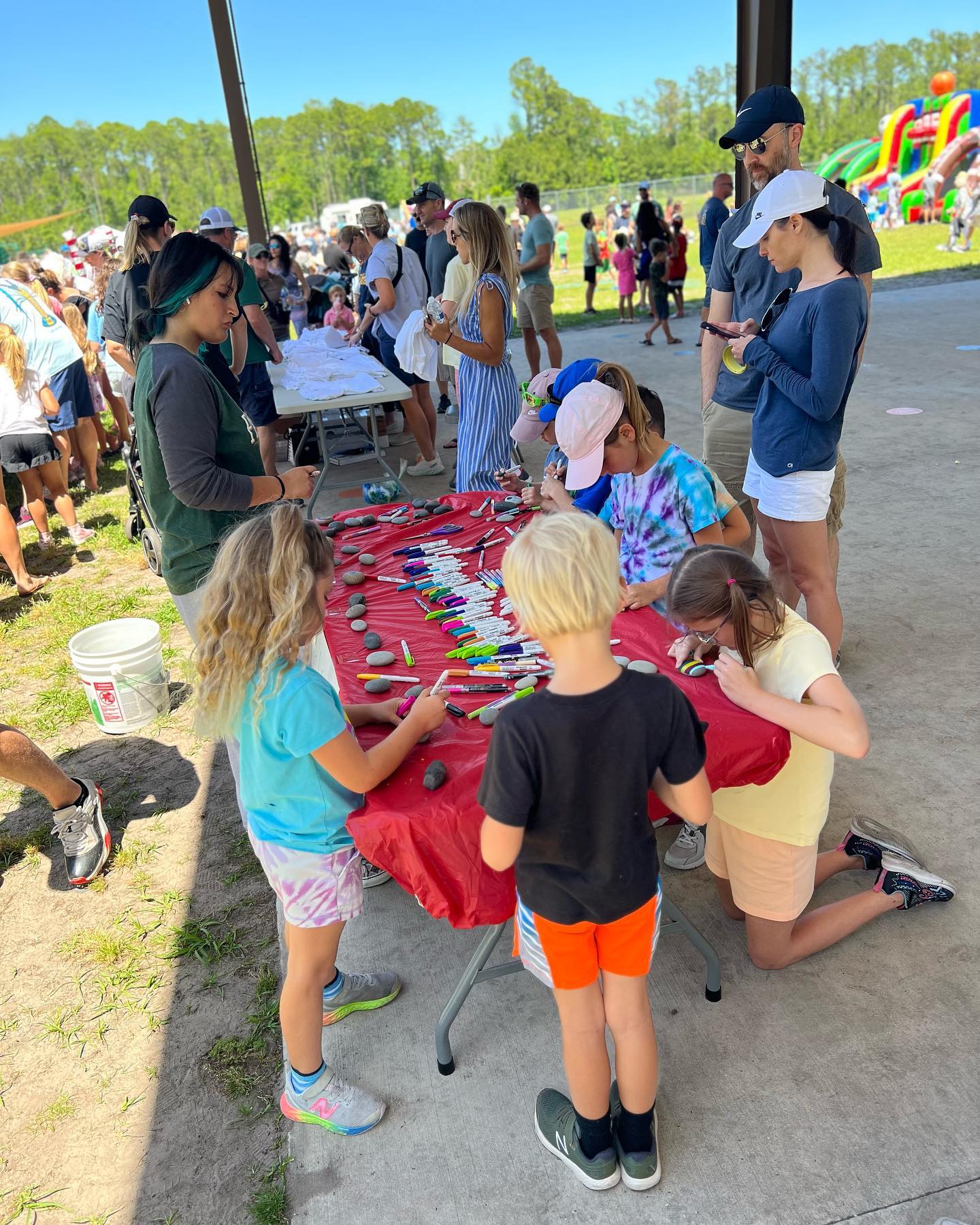 Spring Carnival
Thank you, to all the Volunteers and Staff that helped make this event a success!

We Raised $4,836!!!!
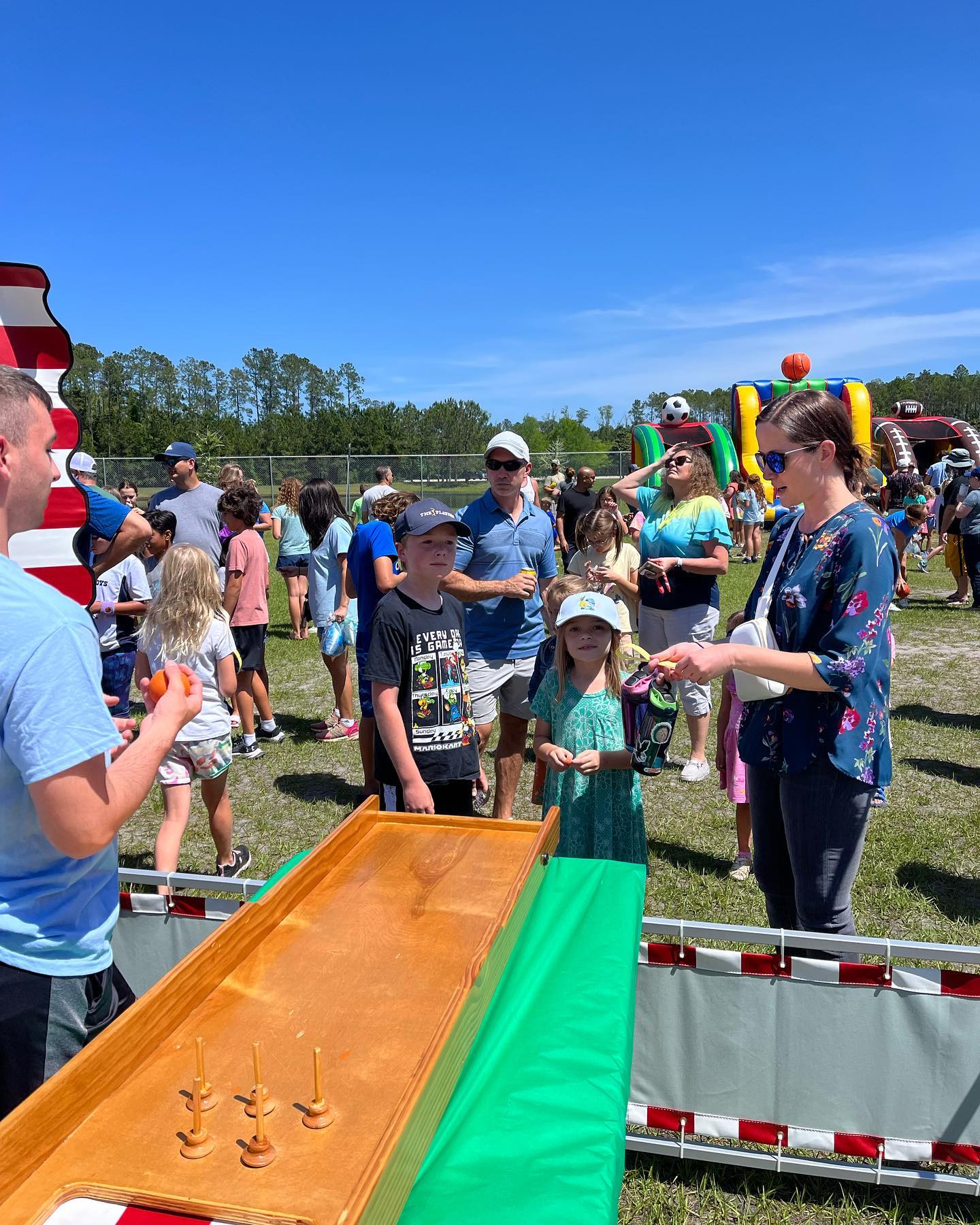 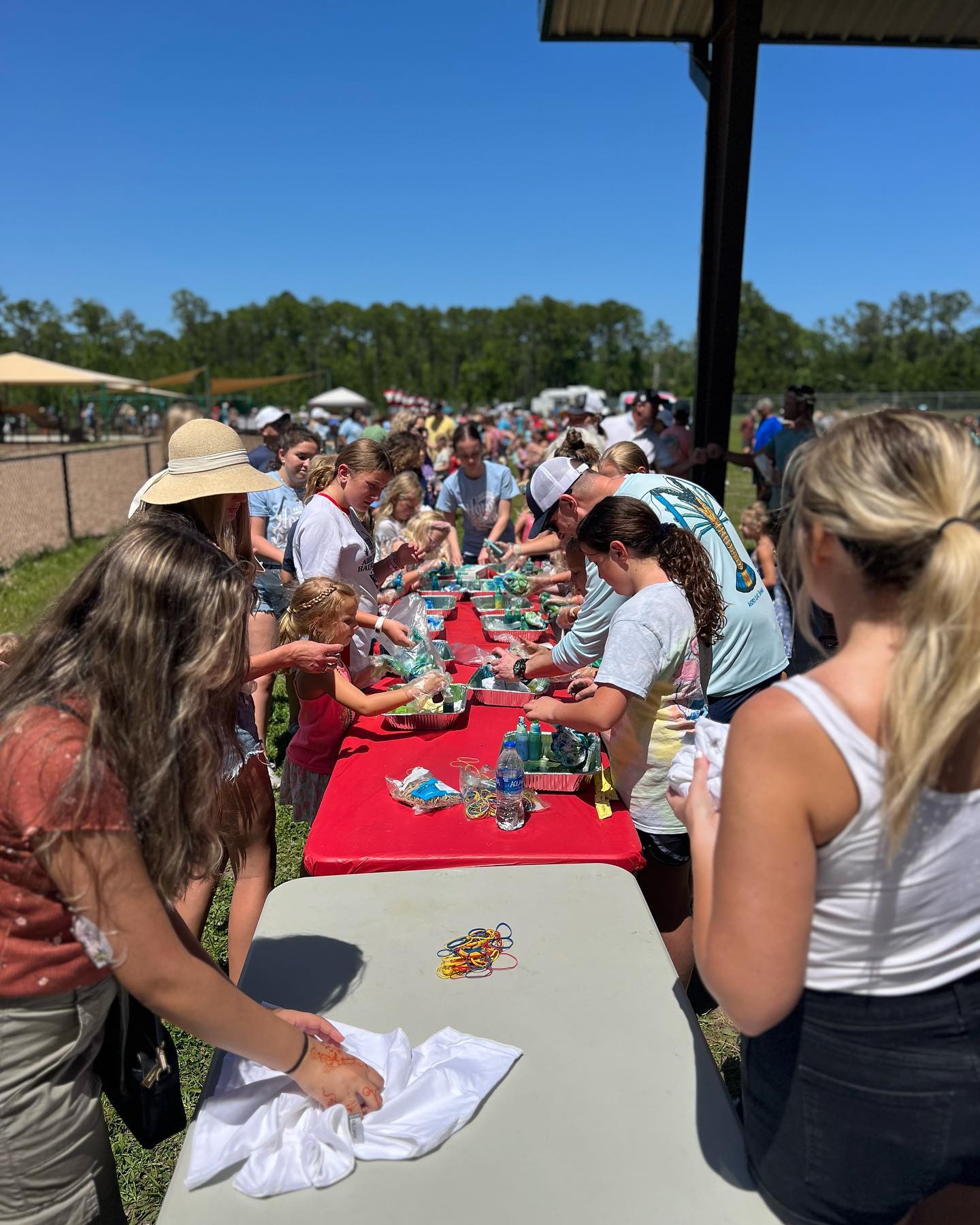 3
4
Budget 2023-2024
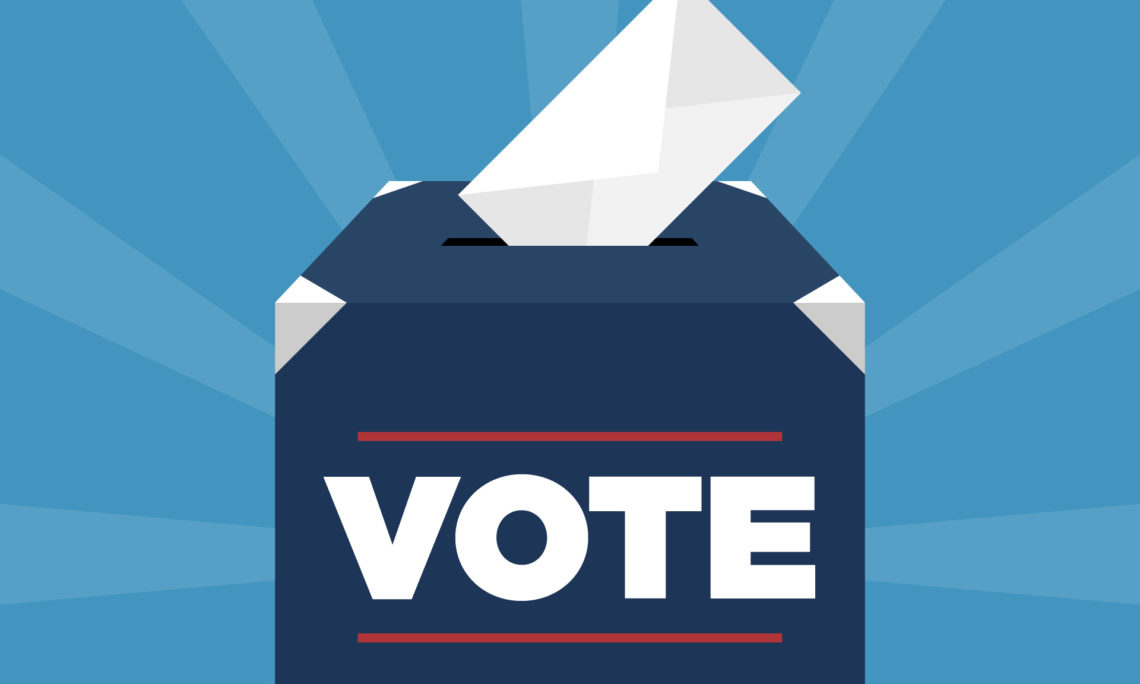 Overview of 2023-2024 Budget
Questions???
Vote
5
Chairs
Teacher appreciation	Chair
Bingo 
Fundraising Chair
Hospitality Chair
Elementary Bolt Chair
8th Grade Promotion Chair
Trunk or Treat Chair
8th Grade Semi-Formal Chair
Elem. Spring Event Chair
6
Middle School Events
8th Grade Semi-Formal May 19th
8th Grade Promotion May 24th
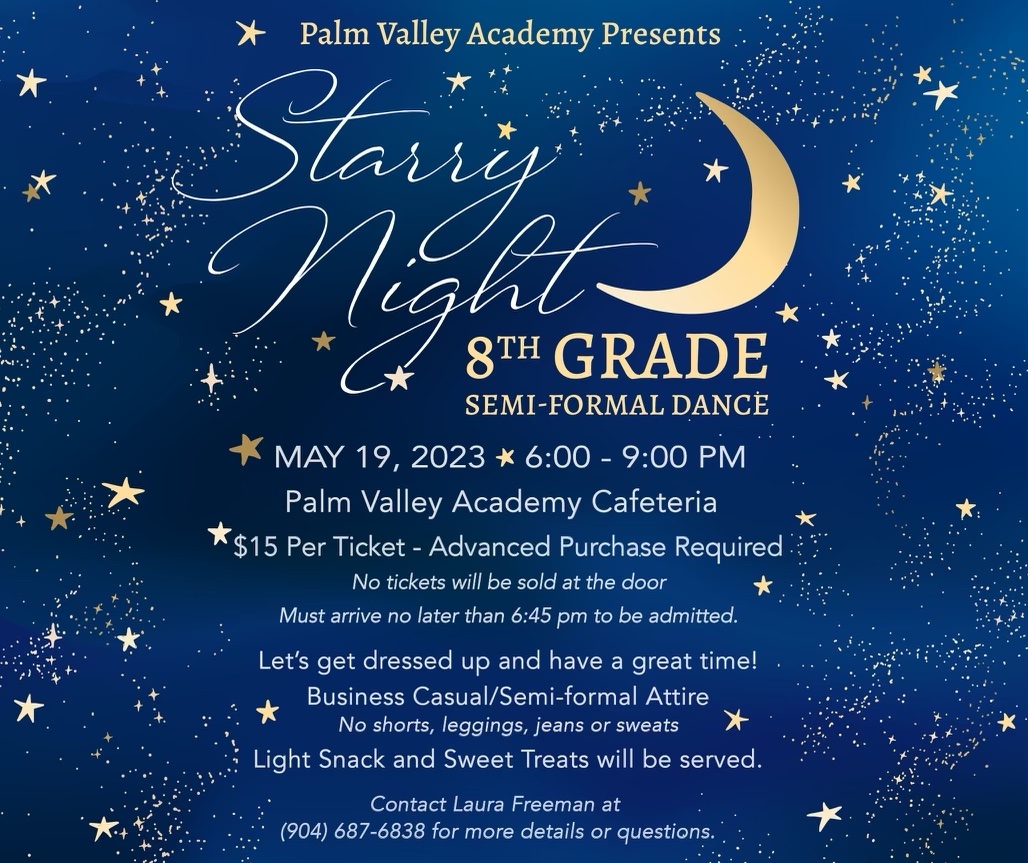 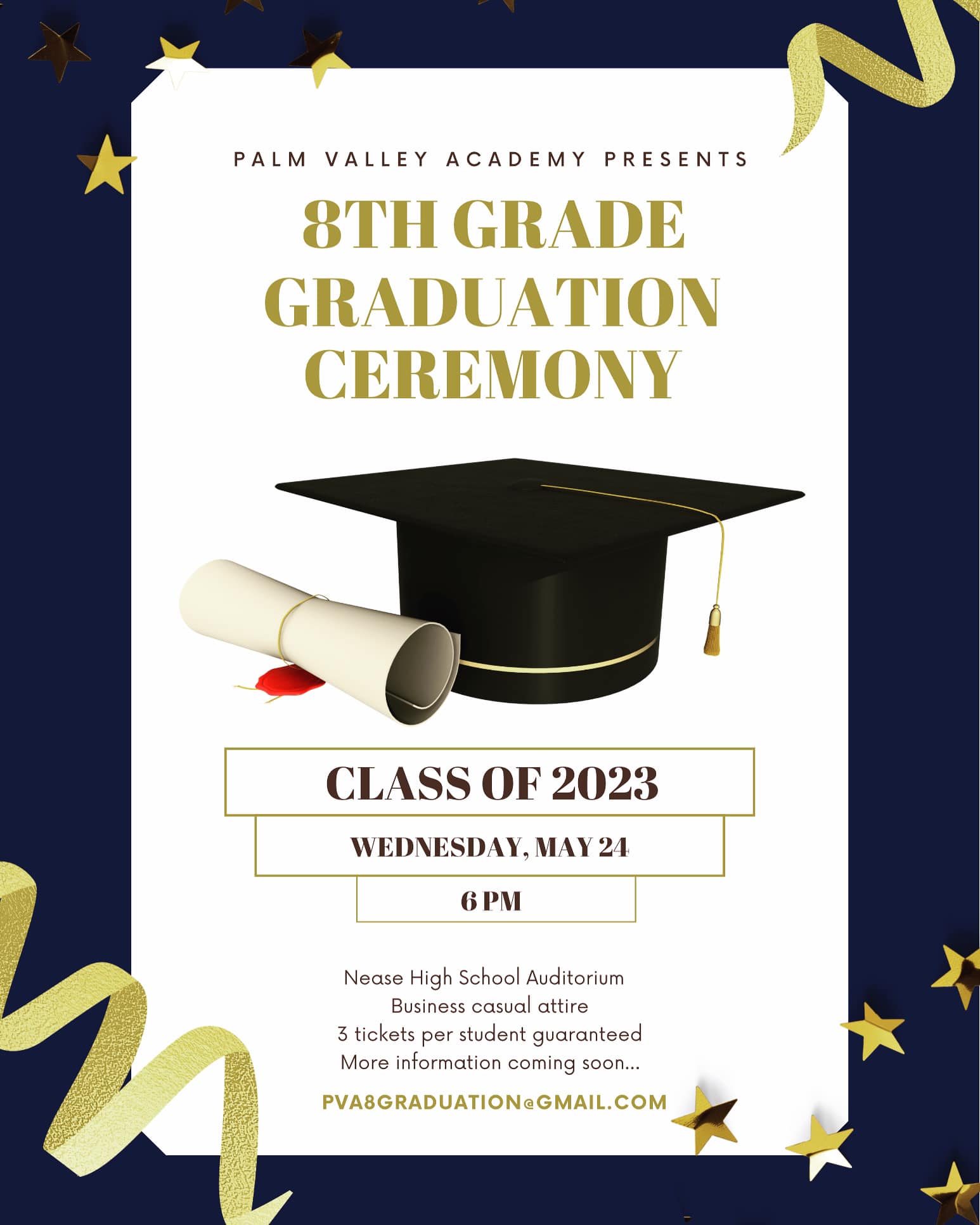 7
Elementary Events
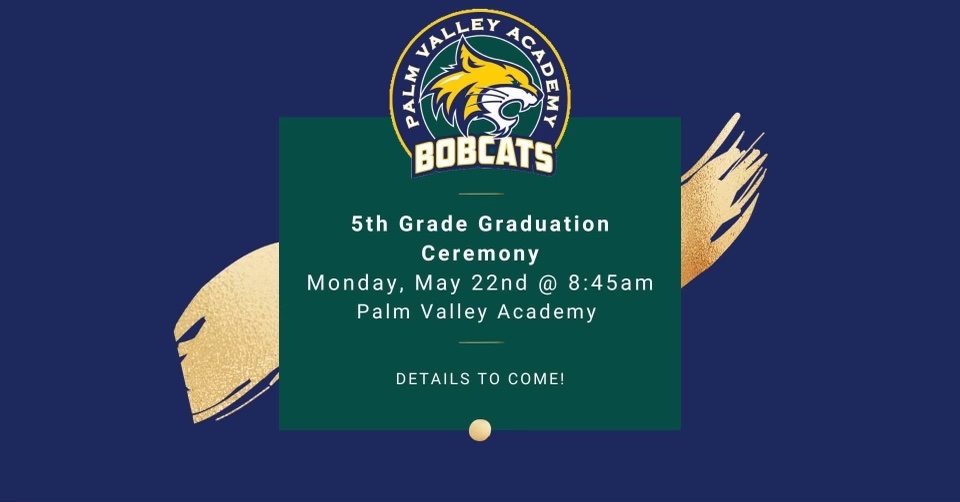 5th Grade Promotion on May 22nd at 8:45am.  Please 2 guests per. Student RSVP went home with students last week.

5th Grade Celebration on May 23rd “Amazing Race to Middle School” 9-11:30 am outside under the Pavilion. Glow Party in gym 1-2pm. Only those who signed up are able to attend.  At this time all slots have been filled.
8
Parent Social
PTO parent Social happening this Thursday, May 11th at Really Good Beer Stop!!
9
Upcoming Events
Papa Johns Spirit Night: May 10th 

8th Grade Semi-Formal: May 19th

8th Grade Promotion: May 24th

5th Grade Promotion: May 22nd

5th Grade Celebration: May 23rd
10